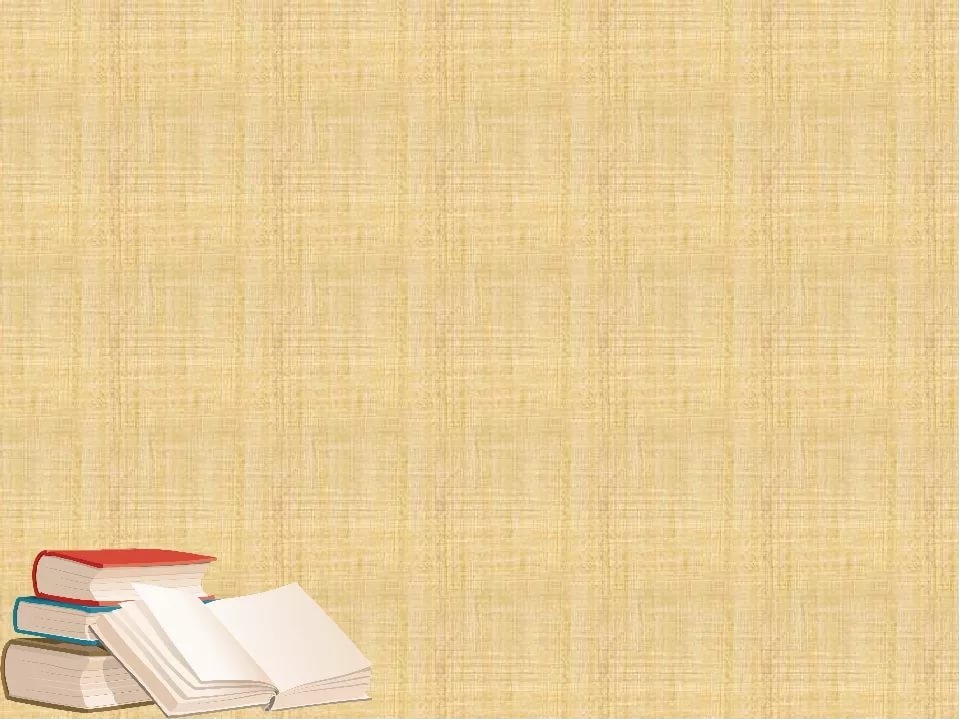 «Основы смыслового чтения и работа с текстом в начальной школе, как условие успешной реализации ФГОС»
Выполнила: Ерёмина Елена Михайловна,      
        учитель начальных классов 
МБОУ СОШ №3 г. Сургут
2020г.
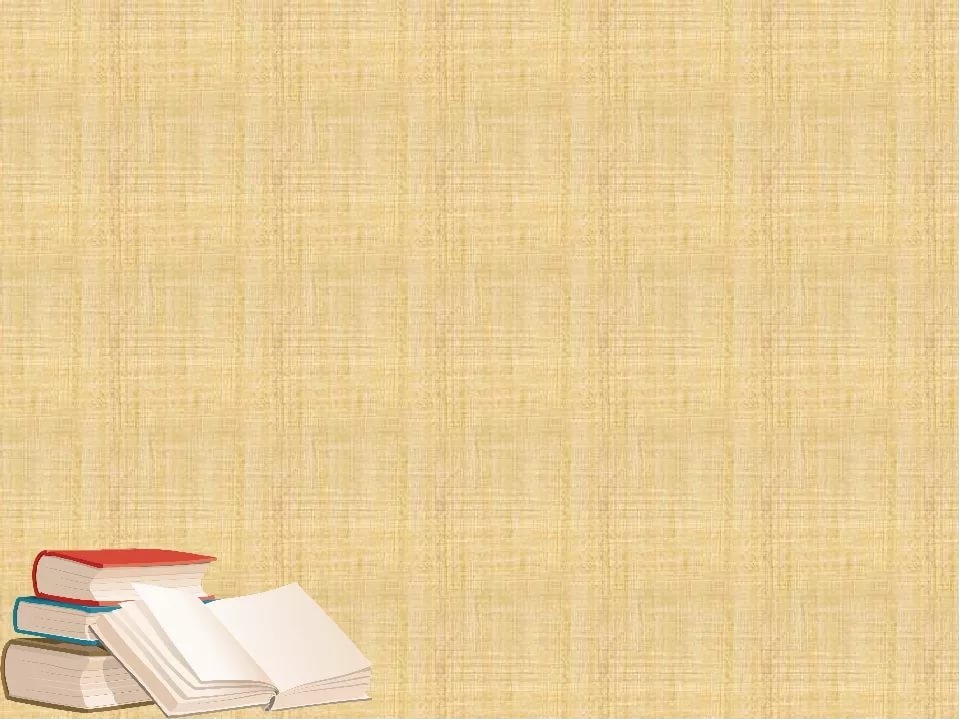 Актуальность  введения программы  «Основы смыслового чтения и работа с текстом».
Актуальной междисциплинарной учебной программой, предусмотренной новыми образовательными стандартами, является программа «Основы смыслового чтения и работа с текстом». Программа направлена на формирование и развитие основ читательской компетенции, необходимой учащимся для осуществления своих дальнейших планов, в том числе, продолжения образования и самообразования, подготовки к трудовой и социальной деятельности. Сегодня чтение, наряду с письмом и владением компьютером, относится к базовым умениям, которые позволяют продуктивно работать и свободно общаться с разными людьми.
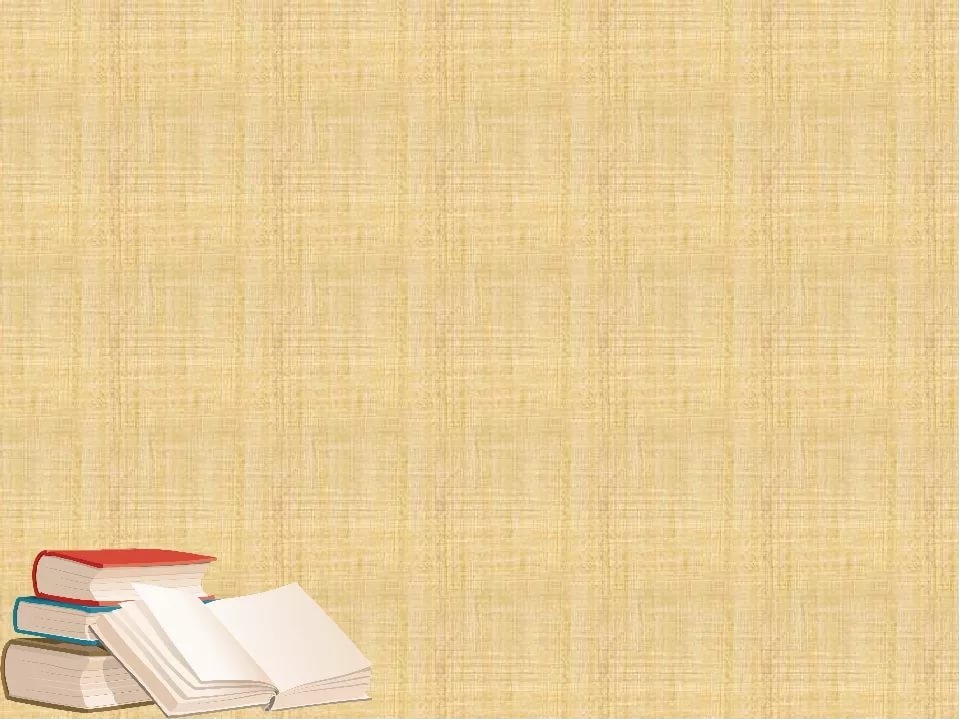 Подходы  к обучению смысловому чтению.
Одним из путей развития читательской грамотности является стратегиальный подход к обучению смысловому чтению. 
     Смысловое чтение – вид чтения, которое нацелено на понимание читающим смыслового содержания текста. Для смыслового понимания недостаточно просто прочесть текст, необходимо дать оценку информации, откликнуться на содержание.
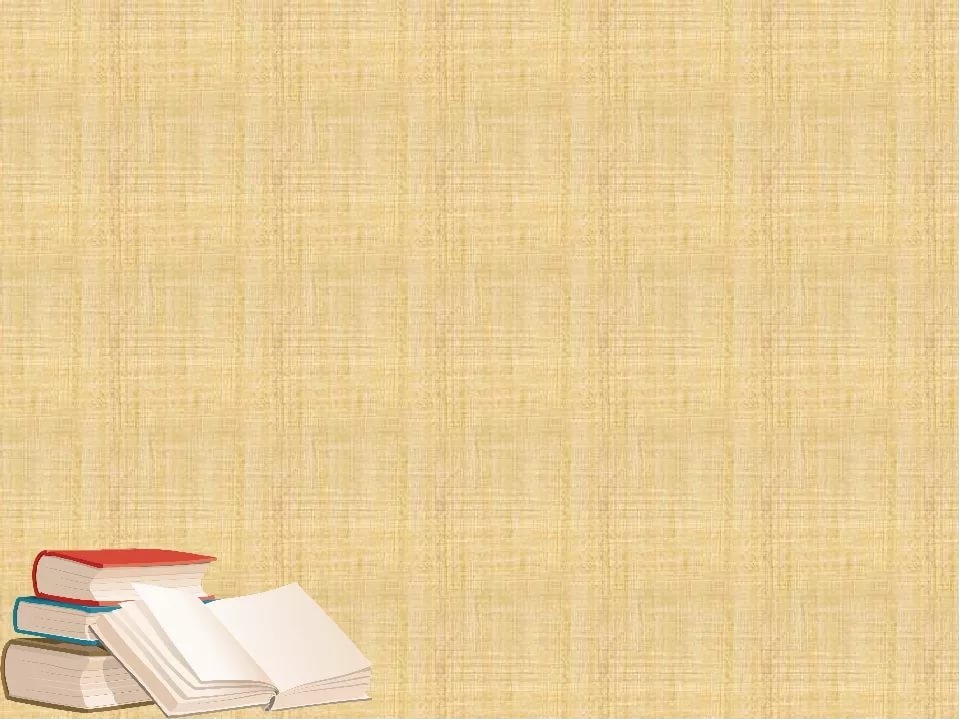 Исследования показывают: для того, чтобы быть компетентным по всем предметам и в дальнейшем в жизни, человек должен читать 120-150 слов в минуту. Это становится необходимым условием успешности работы с информацией.
Цель смыслового чтения - максимально точно и полно понять содержание текста, уловить все детали и практически осмыслить извлеченную информацию.  Это внимательное вчитывание и 
проникновение в смысл с помощью анализа текста.
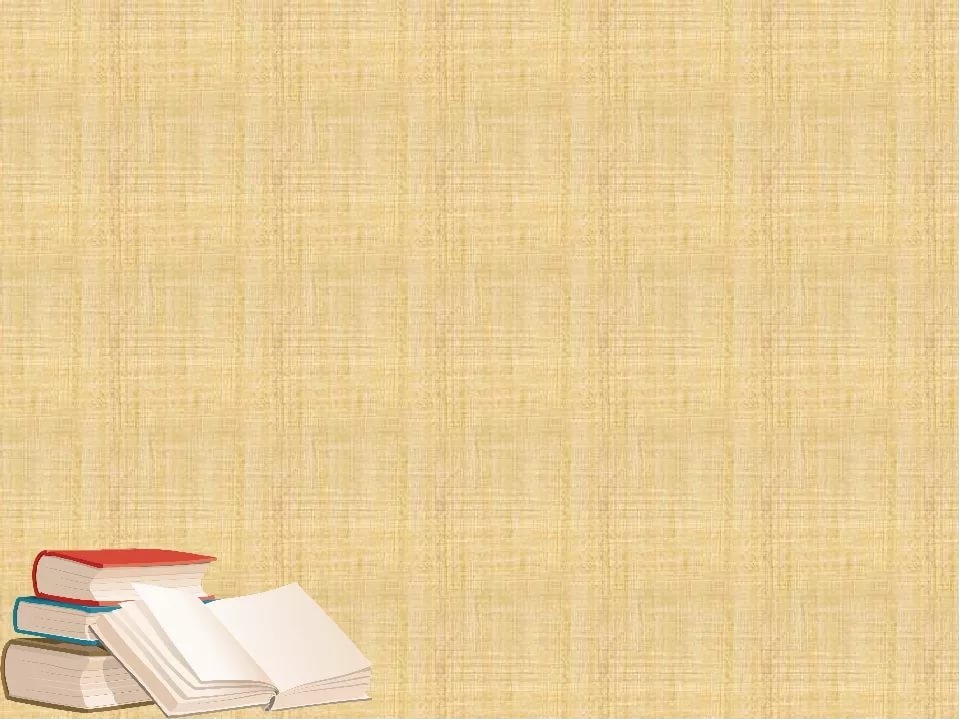 Смысловое чтение в структуре УУД:
Составляющие смыслового  чтения входят в структуру всех универсальных учебных действий:  
в личностные УУД – входят мотивация чтения, мотивы учения, отношение к себе и к школе; 
в регулятивные УУД – принятие учеником учебной задачи, произвольная регуляция деятельности; 
в познавательные УУД – логическое и абстрактное мышление, оперативная память, творческое воображение, концентрация внимания, объем словаря; 
в коммуникативные УУД – умение организовать и осуществить сотрудничество и кооперацию с учителем и сверстниками, адекватно передавать информацию, отображать предметное содержание и условия деятельности в речи.
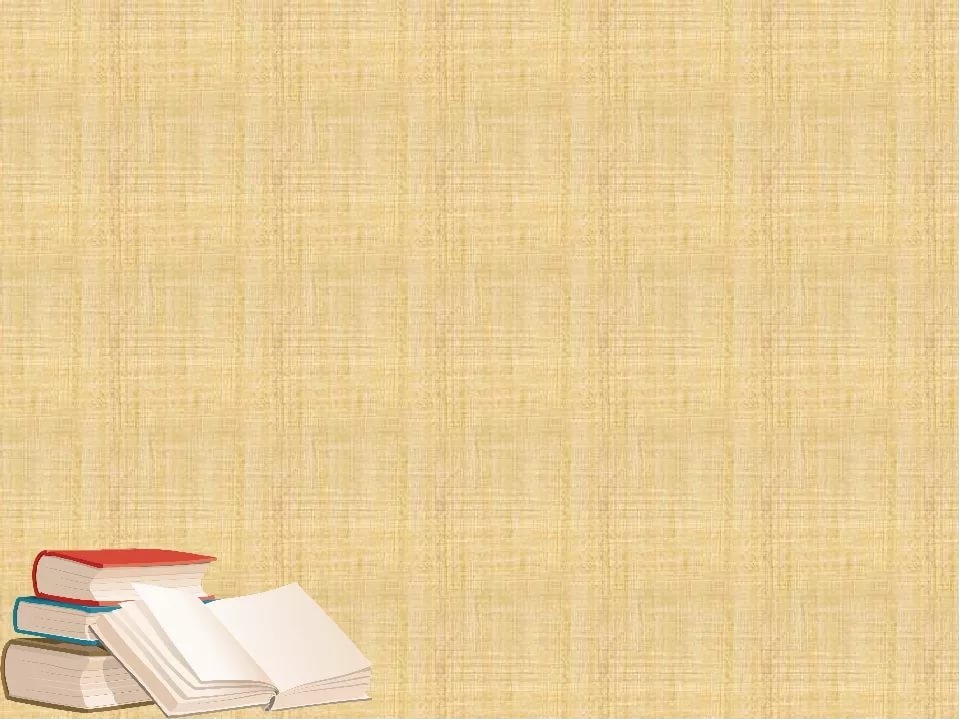 Стратегии смыслового чтения.
В научной литературе «стратегии смыслового чтения» понимаются как различные комбинации приемов, которые используют учащиеся для восприятия графически оформленной текстовой информации и ее переработки в личностно-смысловые установки в соответствии с коммуникативно-познавательной задачей. По мнению Н.Н. Сметанниковой, стратегия — это план-программа совместной деятельности, в которой очень много учащийся работает самостоятельно под руководством учителя. В целом насчитывается около ста стратегий чтения, и согласно статистике, около 30-40 применяется в школе. 
      Работу по формированию умений и навыков самостоятельного чтения и понимания  текста необходимо   проводить в системе, усложняя приемы и способы чтения и обработки информации от класса к классу.
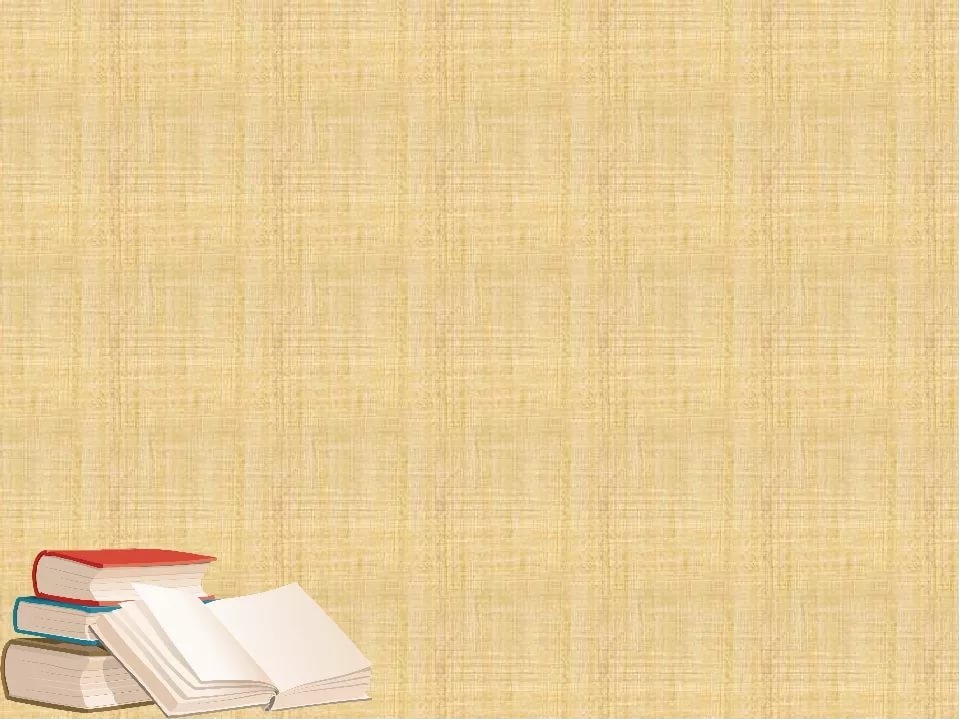 Осмысленность чтения предполагает  формирование следующих умений:
-выявлять в тексте слова и выражения, значения которых непонятно, и осознавать потребность в выяснении их смысла;
-пользоваться сносками и школьным толковым словарём;
-отвечать на вопросы по содержанию словами текста;
-определять эмоциональный характер текста;
-выделять опорные (наиболее важные для понимания читаемого) слова;
-опираться на авторские ремарки для характеристики персонажей;
-определять мотивы поведения героев путём выбора правильного ответа из ряда предложенных;
-уметь прогнозировать содержание читаемого;
-осознавать авторское и собственное отношение к персонажам;
-формулировать тему небольшого текста;
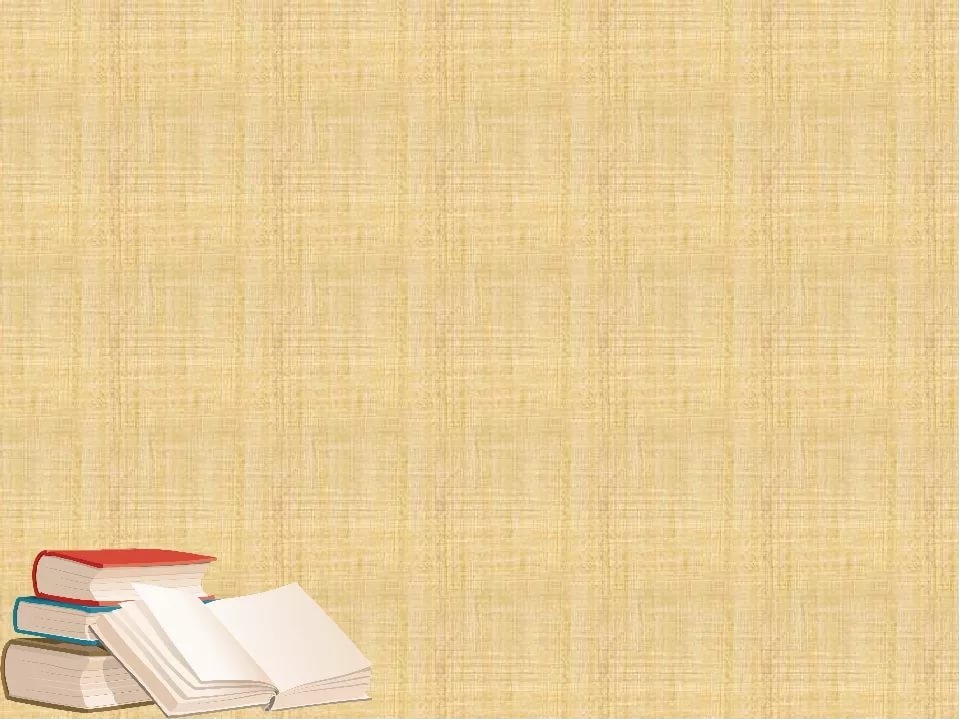 -работать с заголовками: выбирать наиболее точный из предложенных, озаглавливать текст или рисунок, прогнозировать содержание по заголовку и составлять высказывания по заданному заголовку;
-выявлять смысловой и эмоциональный подтекст;
-определять идею произведения путём выбора из ряда пословиц той, которая наиболее точно выражает главную мысль;
-находить главную мысль, сформулированную в тексте;
-определять характер книги (тему, жанр, эмоциональную окраску) по обложке, заглавию, рисункам.
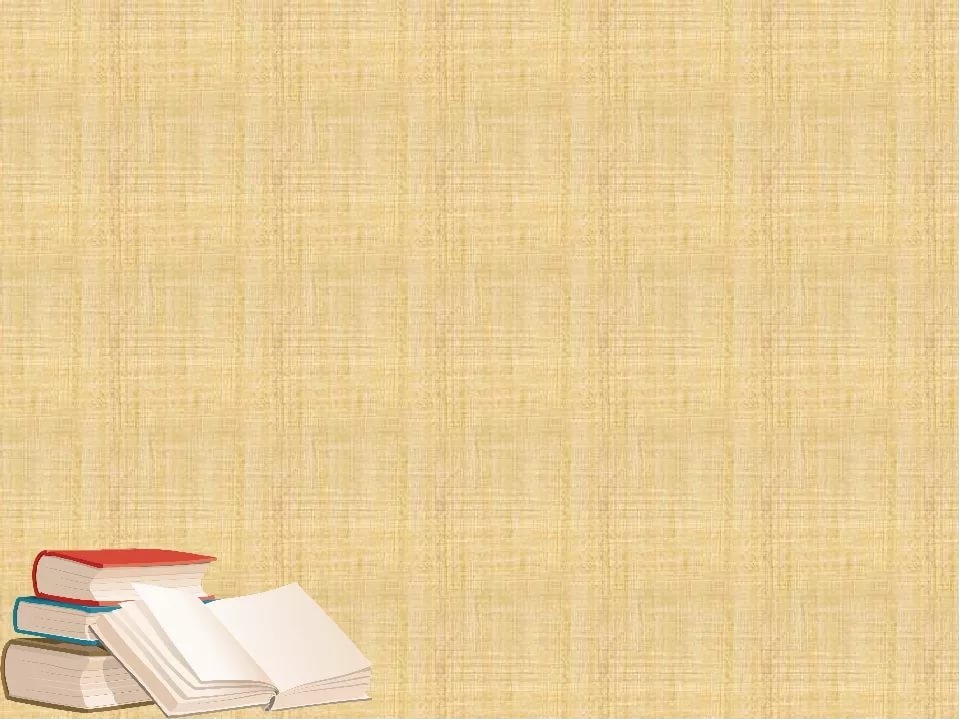 Всё это есть общеучебные универсальные учебные действия, на усвоение которых должен быть направлен образовательный процесс в начальной школе Смысловое чтение не может существовать без познавательной деятельности. Ведь для того, чтобы чтение было смысловым,  учащимся необходимо точно и полно понимать содержание текста, составлять свою систему образов, осмысливать информацию, т.е. осуществлять познавательную деятельность.
Стратегия  смыслового чтения  обеспечивает понимание текста за счёт овладения приемами его освоения на этапах до чтения, во время чтения и после чтения.
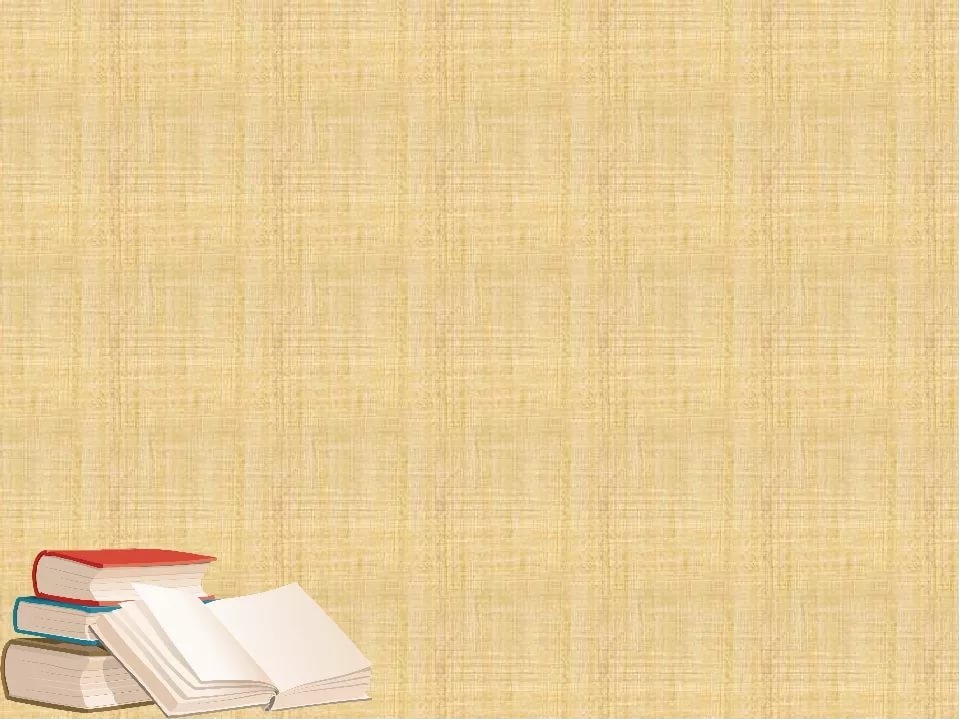 Виды стратегий смыслового чтения:
Направленное чтение. 
Цель: сформировать умение целенаправленно читать учебный текст. Задавать проблемные вопросы, вести обсуждения в группе.
Чтение в парах – обобщение в парах.
Цель: сформировать умение выделять главное, обобщать прочитанное в виде тезиса, задавать проблемные вопросы.
Читаем и спрашиваем. 
Цель: сформировать умение самостоятельно работать с печатной информацией, формулировать вопросы, работать в парах.
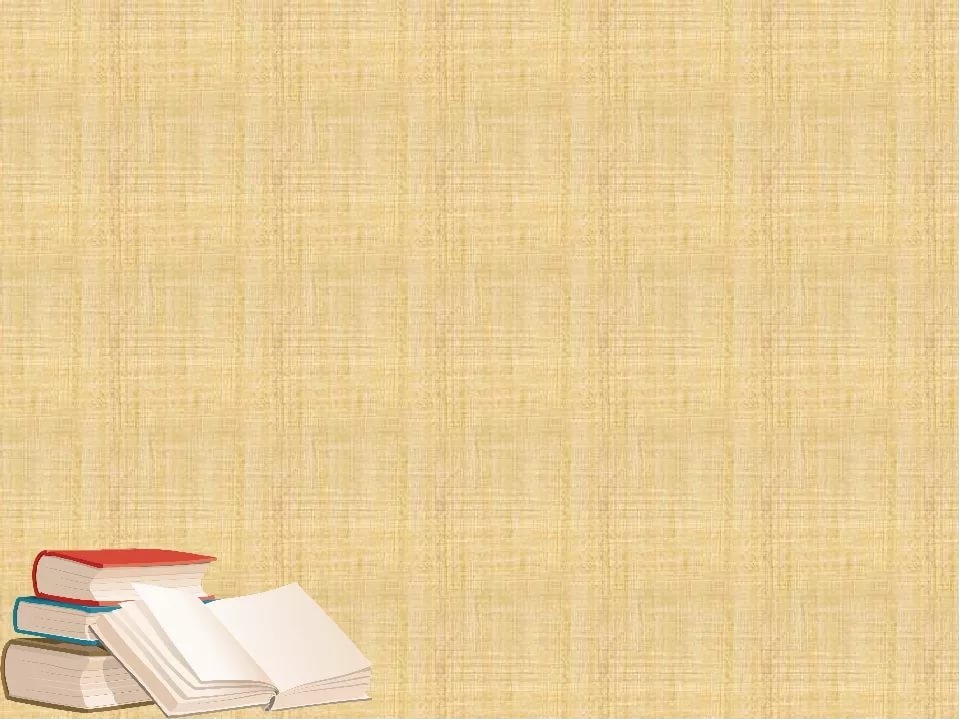 Приёмы смыслового чтения.

Дневник двойных записей. 
Цель: сформировать умение задавать вопросы во время чтения, критически оценивать информацию, сопоставлять прочитанное с собственным опытом.
Чтение с пометками. 
Цель: сформировать умение читать вдумчиво, оценивать информацию, формулировать мысли автора своими словами.
Чтение с составлением диаграммы Эйлера-Венна. 
Цель: сформировать навыки сравнения и классификации, структурирования информации.
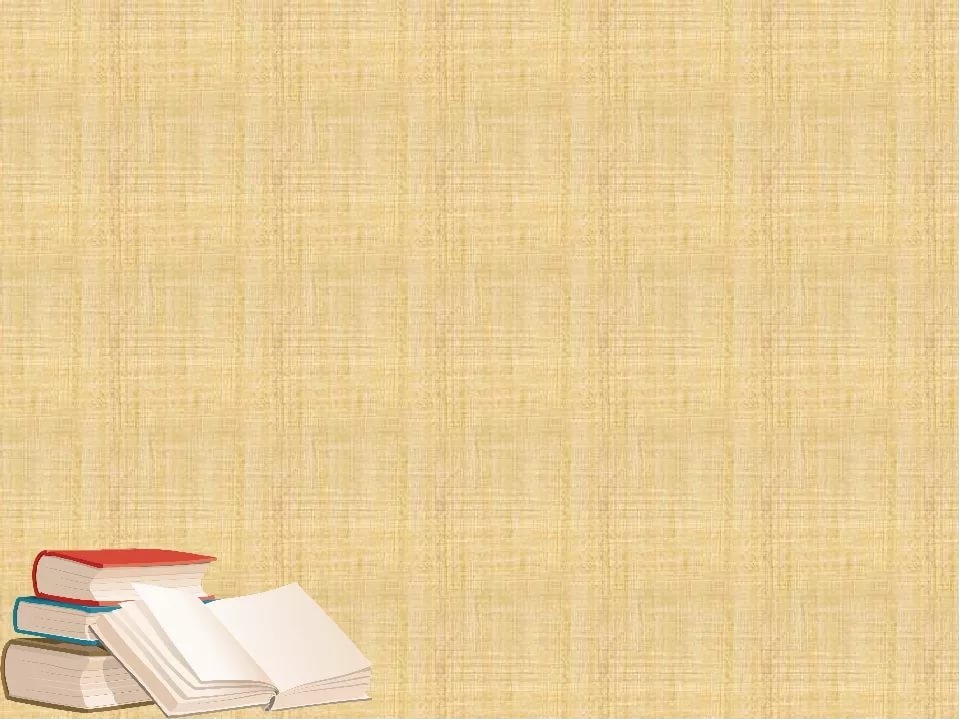 Синквейн. 
Цель: развить умение учащихся выделять ключевые понятия в прочитанном, главные идеи, синтезировать полученные знания, проявлять творческие способности
     Без внимательной работы со словами не может быть понимания текста. Словарная работа должна вестись на каждом уроке литературного чтения и ей надо уделять должное внимание. 

Словарную работу можно разделить на 3 вида:
работа с незнакомыми словами;
работа со словами-ключиками;
работа со словами образами.
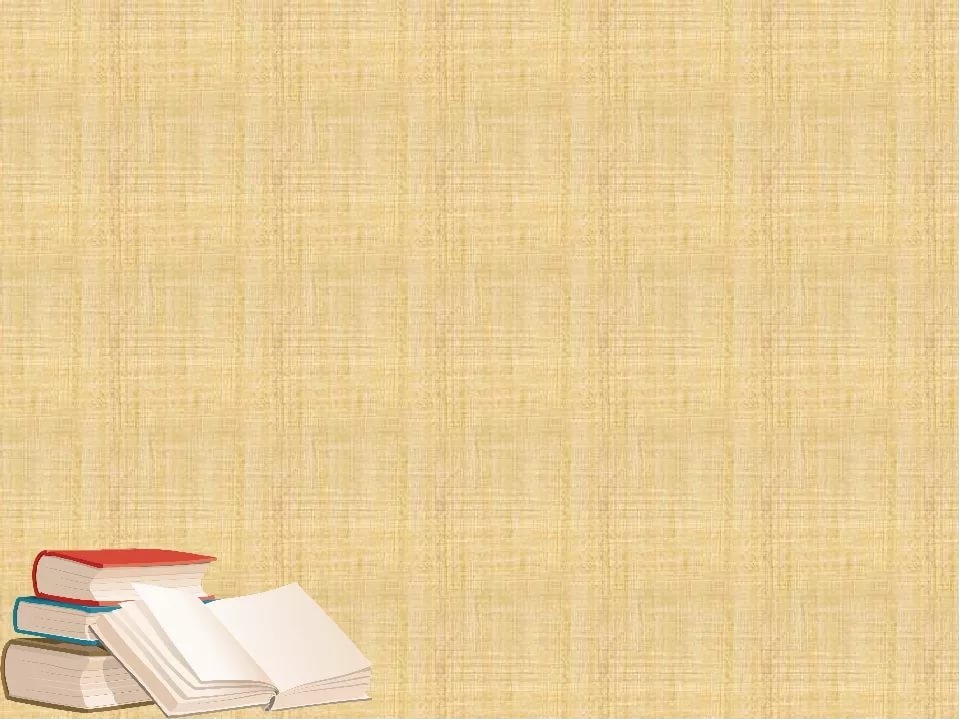 Виды работ с текстом в начальной школе:
 Чтение всего текста (первичное, ознакомительное). 
 Чтение, деление на смысловые части. 
Составление плана(цитатный, вопросный, картинный, модельный, схематический, из повествовательных предложений). 
 Чтение по готовому плану. 
Чтение, после чтения -пересказывание. 
Виды пересказа: подробный, краткий, выборочный, творческий. 
 Чтение учеником нового текста, заранее подготовленного дома. 
 Восстановление деформированного текста. 
 Инсценирование текста или отрывка.
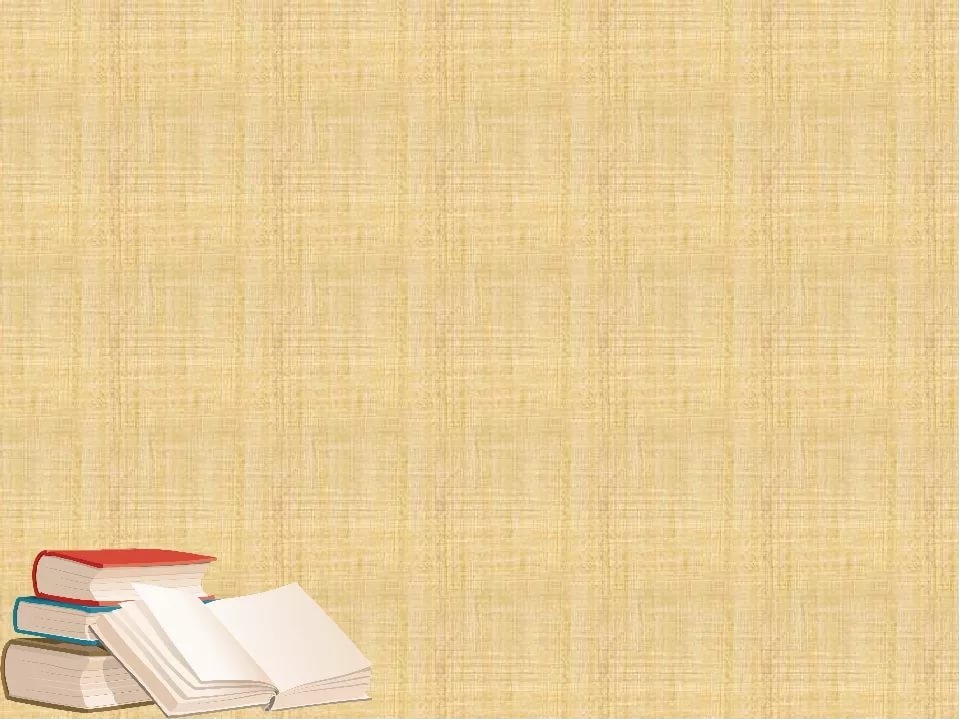 Выборочное чтение (с определенным заданием). 
 Чтение в лицах. 
 «Жужжащее чтение». 
 Чтение цепочкой по предложению. 
 Чтение абзацами.  Чтение с пометками. 
 Чтение с остановками (+прием "дерево предсказаний") 
 Чтение по группам. 
 Поисковое чтение. 
 Комбинированное чтение(учитель + учащиеся хором) 
 "Живая картинка" (один читает, другой мимикой лица реагирует на услышанное) 
 Чтение с целью нахождения подходящего отрывка к рисунку.
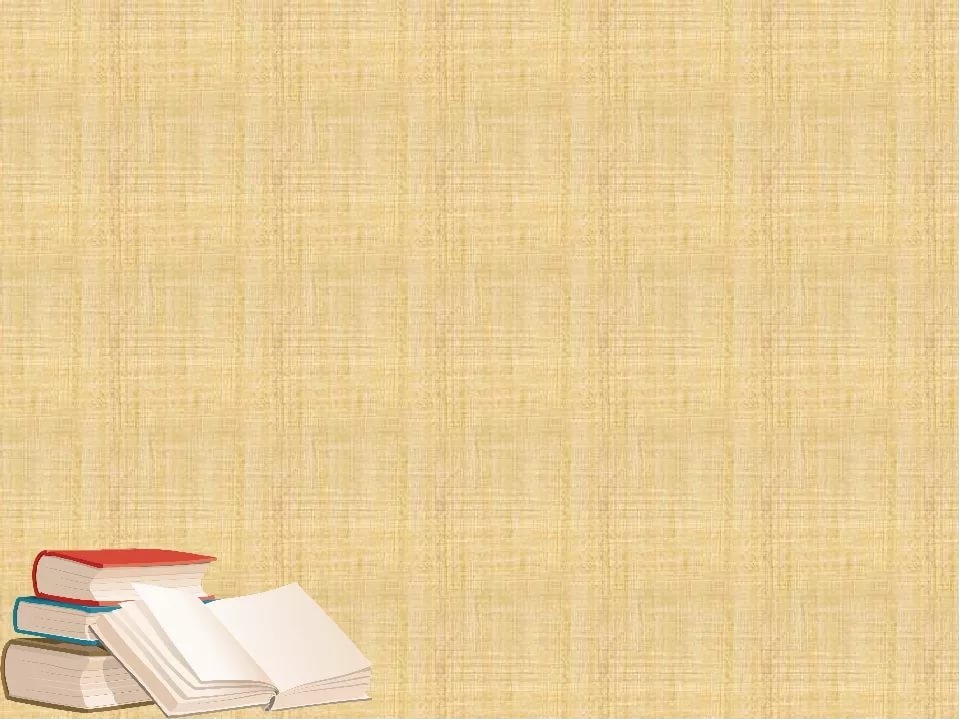 Чтение с целью нахождения отрывка, который поможет ответить на вопрос.  Нахождение предложения или отрывка, отражающего главную мысль текста. Нахождение и чтение образных слов и описаний. 
 Нахождение и чтение слов с логическим ударением. 
 Вычленения слов из текста к предложенной схеме, например: чк, чн. 
 Кто быстрее в тексте найдет слово на определённое правило. 
 Нахождение самого длинного слова в тексте. 
 Нахождение двух-, трёх-, четырёхсложных слов. 
 Чтение с пометками непонятных слов. 
 Кроссворд (игровая форма) погружения в прочитанное.
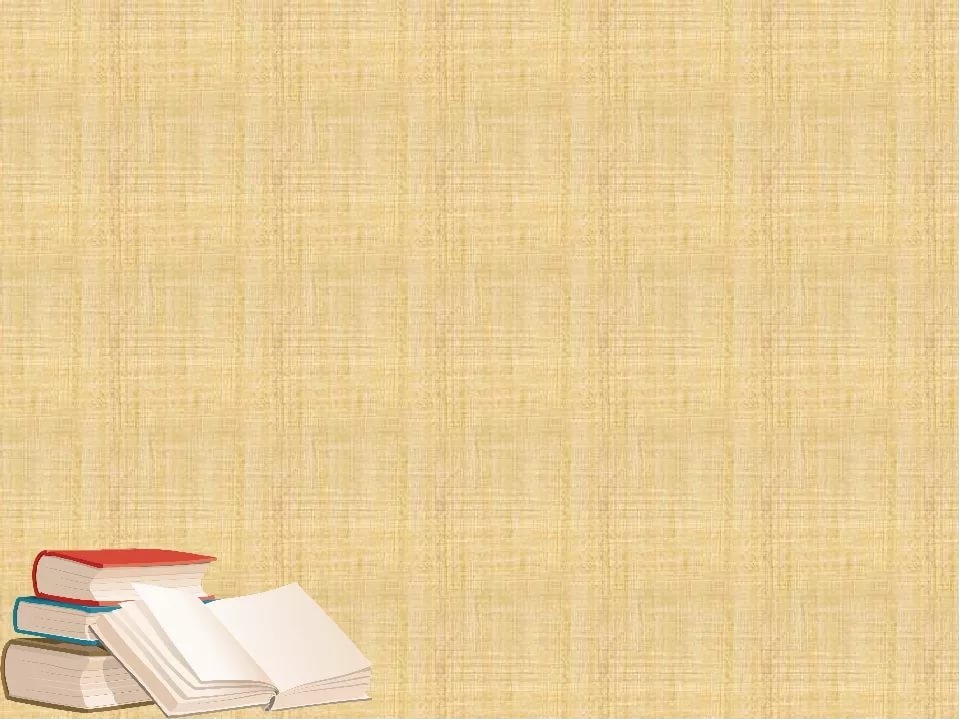 Работа с текстом ведётся на уроках русского языка (из раздела «Развитие речи»). Чем старше ребёнок, тем сложнее тексты. Происходит погружение в текст, анализ предложенного текста (деформированный, незаконченный, с пропущенными частями, предложениями, словами и т. д), словарная работа, самоанализ. 
Восстановление текста по опорным словам, словосочетаниям, запись своими словами, исходя из собственных знаний и с поиском дополнительной информации (словари, энциклопедии, другие тексты с похожим смыслом). Аннотация к прочитанному произведению (2–3 предложения), запись описания пейзажа или портрета персонажа, проба пера (сочинение считалок, сказок, рассказов). Особое внимание уделяется работе со словом, которая включает в себя чтение по слогам, деление слов на слоги для переноса, определение ударного слога. Работа с отдельными словами, словосочетаниями, с предложениями, а также с целым текстовым материалом, позволяет тренировать зрительную память, а значит, развивает орфографическую зоркость.
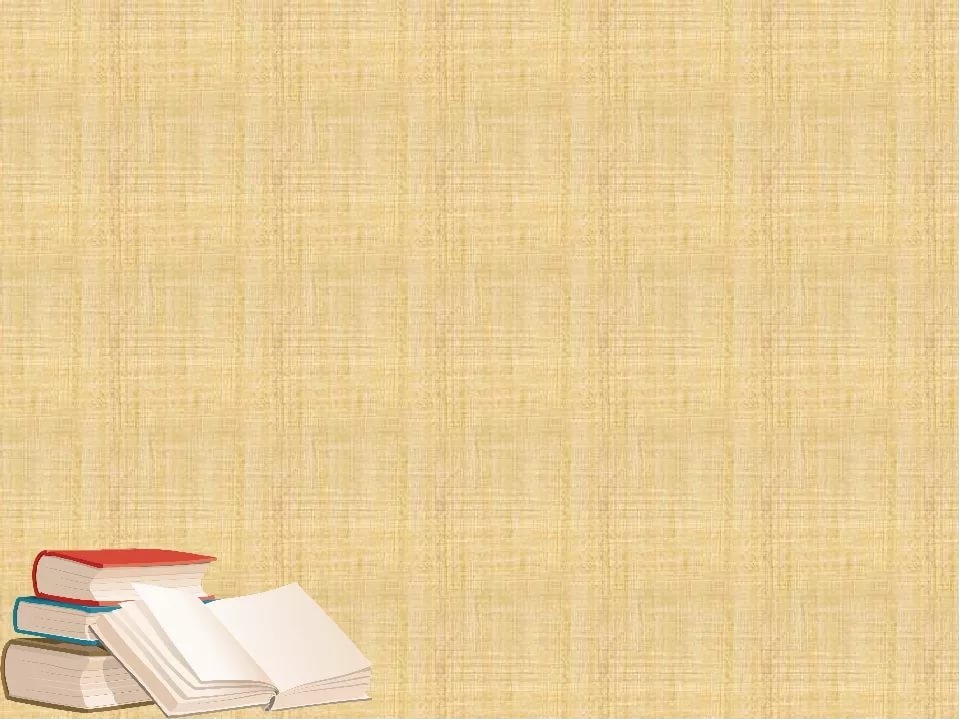 На уроках математики: работа с текстовыми задачами. Проводится анализ задачи, устанавливается связь между данным и искомым, прежде чем выбрать то или иное действие для ее решения. Перевод текстовой задачи в таблицу, схему, графическую модель и наоборот. Работе над текстом задачи педагог предает также творческий характер: изменить вопрос или условие, поставить дополнительные вопросы. Что позволяет расширить кругозор ребенка, установить связь с окружающей действительностью.
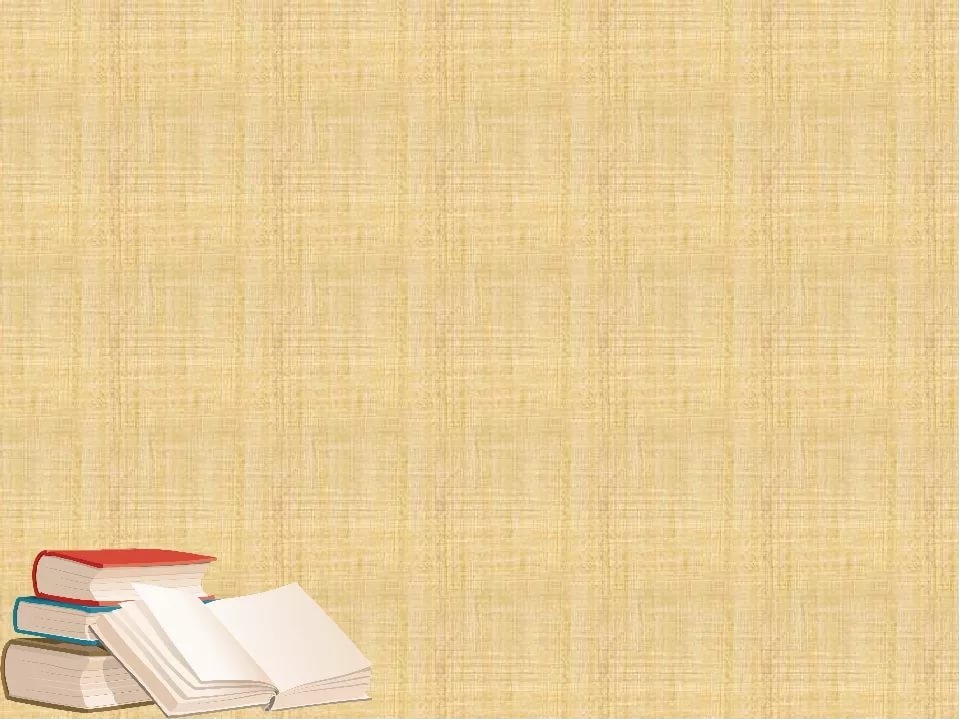 На уроках изобразительного искусства: иллюстрирование отдельных эпизодов и небольших произведений; рассматривание и сравнение иллюстраций разных художников к одному и тому же тексту; иллюстрирование книг-самоделок, использование красок для передачи своего отношения к героям произведения, уроки коллективного творчества по темам чтения; 
    На уроках окружающего мира: выделение существенных и несущественных признаков, классификация, понимание главной мысли научного текста, фиксирование результатов наблюдений; использование кроссвордов. Тексты подбираются небольшие по объёму с воспитывающе – познавательным характером. Это позволяет воздействовать на умение оценивать, делать выводы, давать оценку и приводить свои примеры. А также совершенствуются знания об окружающем мире.
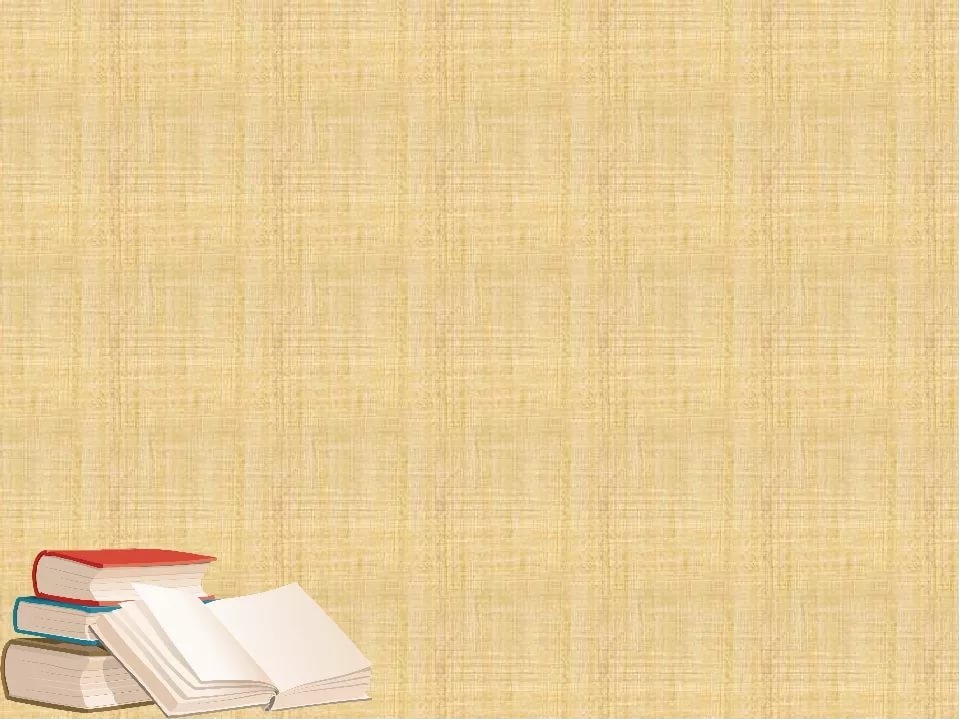 На уроках технологии: работа с элементами текста, работа с энциклопедическим материалом, изготовление книг-самоделок, групповые творческие работы («Сказочные домики», «В гостях у сказки» и т. д.). Таким образом, продуманная и целенаправленная работа с текстом позволяет добывать ребёнку из большого объема информации нужную и полезную, а также приобретать социально – нравственный опыт и заставляет думать, познавая окружающий мир.
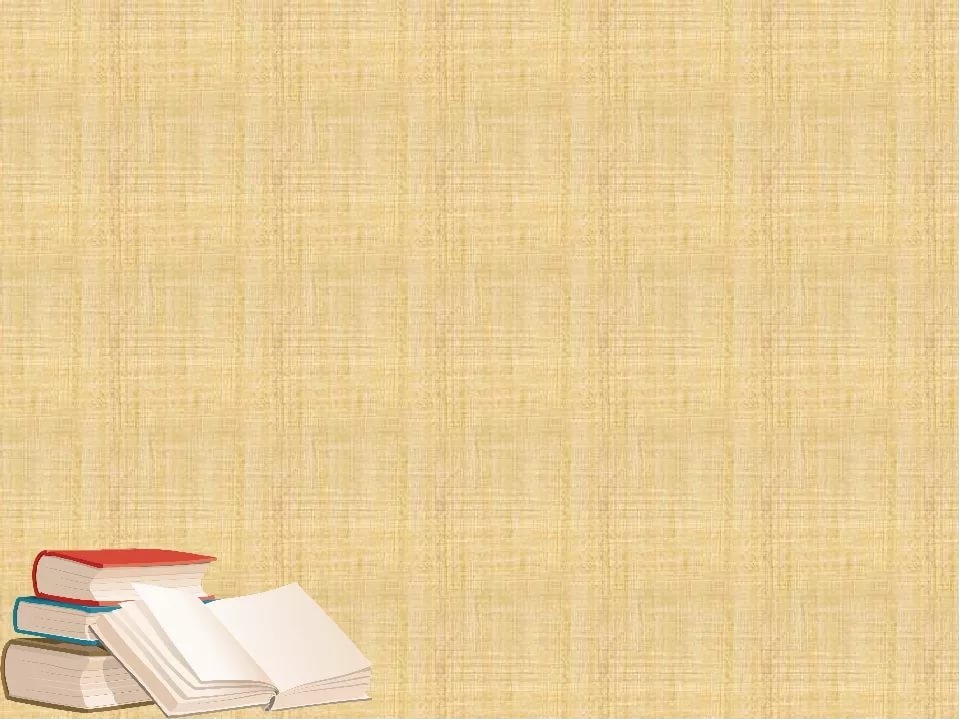 Вывод:
Работа с текстом – это полезный и интересный вид работы, позволяющий не только проверить уровень понимания текста, но и умение его анализировать.
В результате проделанной работы за 4 года:
Повышается интерес учащихся  к чтению; 
Меняется  отношение к урокам (дети  чаще посещают библиотеку, чтобы найти материал по изученной теме, с удовольствием находят дополнительный материал к урокам, особенно  при подготовке  домашнего задания);
Повышается  познавательное отношение к прочитанному (учащиеся учатся показывать свое исследовательское отношение, желание глубже вникать в суть произведения); 
Развивается положительное отношение к заданиям творческого и проблемно-поискового характера;
К сожалению,  материально-техническая база оставляет желать лучшего: недостаточно художественной и справочной литературы, не все дети имеют доступ к интернету, но большую помощь в этой работе оказывают родители. Почти все родители с пониманием относятся к данной проблеме: помогают детям в поиске информации; посещают индивидуальные и групповые консультации, на которых рассматриваются вопросы по переработке полученных данных, оформлению и представлению работ и т.д. с целью оказывать детям посильную помощь при подготовке домашних заданий.
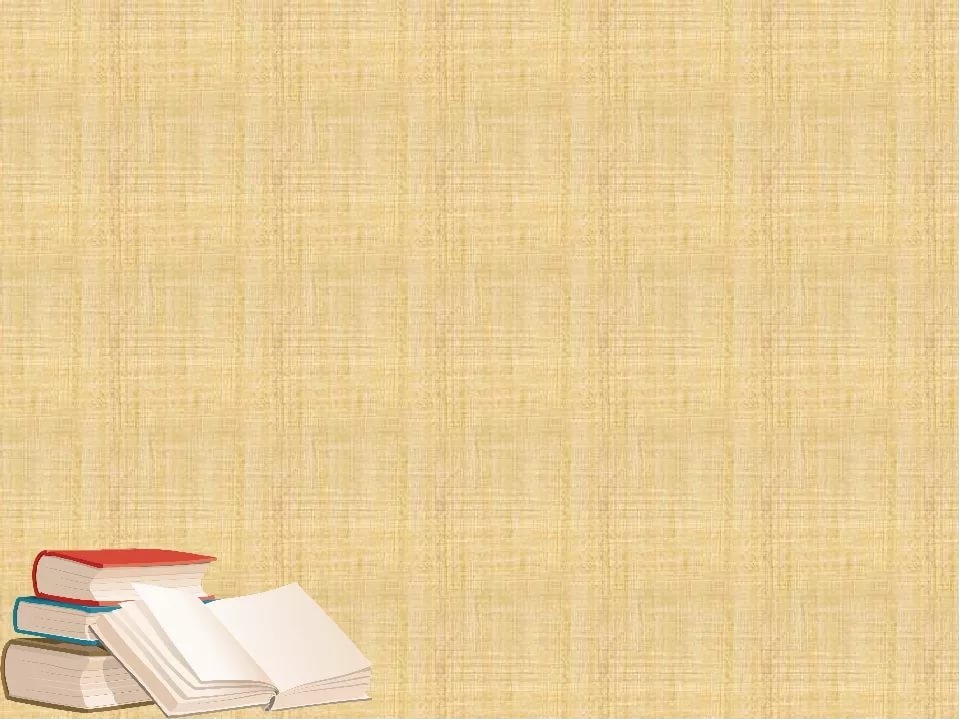 Спасибо за внимание!